Estrelas de Nêutrons
ORIGEM
Estrelas de 8 a 25Msol ejetam, ao fim de sua vida, a maior parte de sua massa em uma explosão de supernova e deixa, como resquício, uma estrela com massa de 1,4Msol.

Matéria condensa e é comprimida até algumas dezenas de km estabilizando-se na forma de uma estrela de nêutrons.

Descoberta em 1967 receberam o nome de pulsar devido à sua detecção via radiotelescópio como pulsos altamente regulares. Acreditou-se, a princípio, que poderiam ser sinais enviados por uma civilização alienígena.
(http://www.on.br/ead_2013/site/conteudo/cap24-estrelas-neutrons/estrelas-neutrons.html )

(https://www.youtube.com/watch?v=ewCApzryDho )
PROPRIEDADES
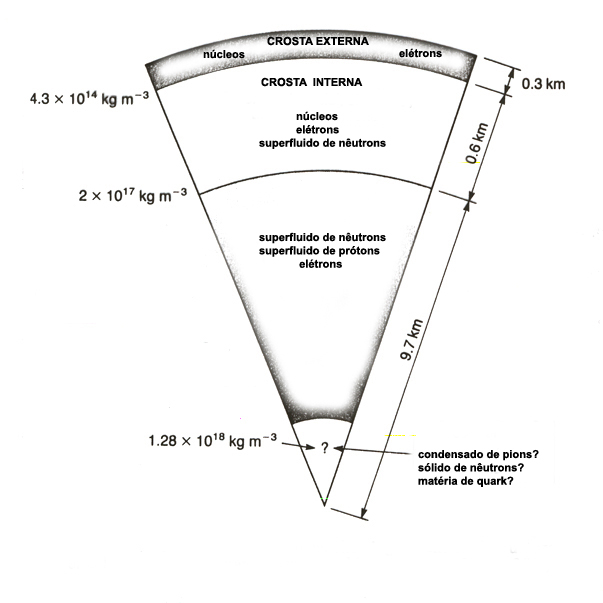 Apesar de seu nome, uma estrela de nêutrons não é formada apenas por nêutrons, há alguns metais em sua parte mais externa, prótons e elétrons livres.

Sua densidade chega a incríveis 10¹⁸ kg/m³ em seu núcleo e o campo magnético varia de 10¹⁰ a 10¹³ Gauss! Acredita-se que seu núcleo seja formado de quarks.
Uma colher de chá equivaleria a 100 milhões de toneladas. Isso são cerca de 1.000 navios de carga!!!
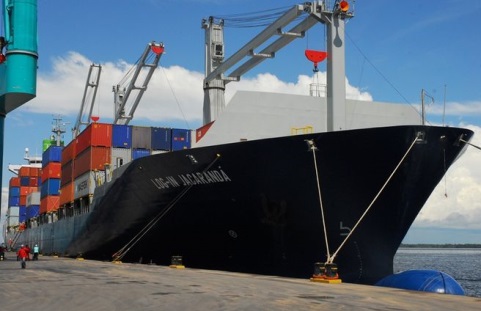 As estrelas de nêutrons têm um período de rotação curto, em alguns casos, milésimos de segundo, ou seja, giram muito rapidamente. O nome Pulsar vem exatamente devido a essa rotação: são detectadas emissões de radiação periódicas, altamente precisas, como se fossem pulsos.
Essa alta rotação é devida à conservação do momento angular.
(https://www.youtube.com/watch?v=fHUdaD0phT4 )
Existem dois tipos de pulsares: os de raio X (quando num sistema binário) e os rádio.
O eixo de rotação não coincide com o eixo magnético. O  campo magnético combinado com as partículas carregadas livres emitem energia na forma de fótons que só detectamos se estiverem em nossa direção.
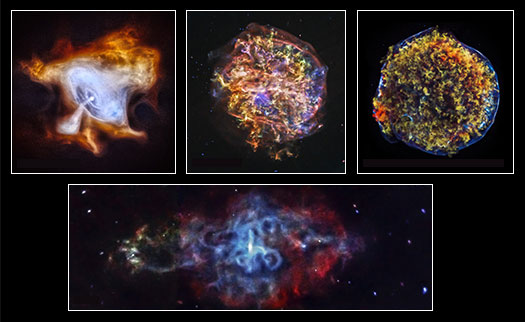 Quando ocorre em um sistema binário, a estrela de nêutrons possui um disco de acreção ao seu redor onde a matéria de sua companheira fica orbitando a estrela de nêutrons (presa em sua gravidade).
(http://chandra.harvard.edu/photo/2013/vela/ )
Além de pulsar, as estrelas de nêutrons podem ser conhecidas, quanto as suas propriedades, como magnetars. Essas estrelas possuem campos magnéticos que variam de 10¹⁴ a 10¹⁵ Gauss!
(http://www.esa.int/por/ESA_in_your_country/Portugal/Descoberto_o_elo_perdido_na_evolucao_dos_pulsares )

Apesar de sua temperatura ser incrivelmente alta (50.000 graus) possuem baixa luminosidade devido a sua pequena dimensão (10 a 30km).
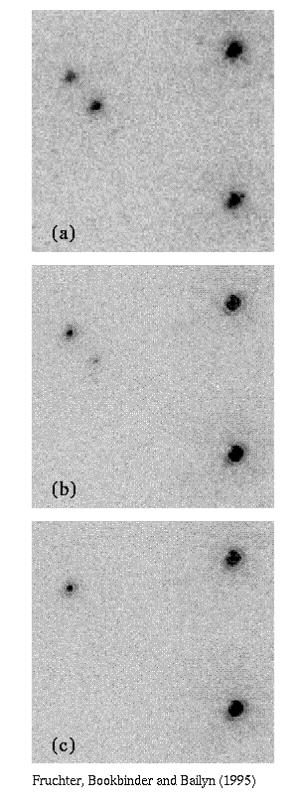 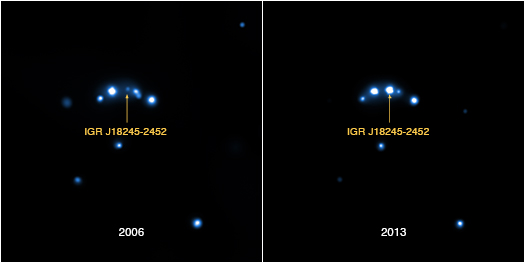 Priscila da Silva Mendes
Email: priscila.silva.mendes@usp.br
CDA